Finance | Contract review
Copilot for Microsoft 365
Reduce spending
Risk management
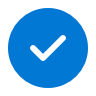 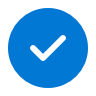 Value benefit
KPIs impacted
Cost savings
Employee experience
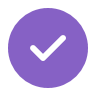 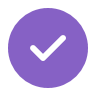 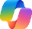 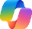 Copilot
Copilot
1. Find the asks in your emails
2. Recap a meeting
3. Summarize the contract
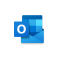 Copilot in Outlook
Use Copilot1 to catch up on emails regarding the latest Contoso deal to prepare for a consultation with an internal deal stakeholder.
Catch up on the last meeting with the stakeholder using Copilot in Teams to ensure clarity on their latest requests.
Review the new contract with Copilot in Word, extracting key insights, tender documents, and amendments for the deal and associated revenue impacting terms/conditions.
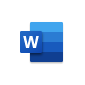 Copilot in Word
Copilot in Loop
Catch me up on the emails about the Contoso deals. Summarize the latest requests.
Summarize this meeting and provide the key points and action items.
Ask Copilot a series of prompts: “What is the commitment and monthly fee?”, “What are the T&Cs for invoicing?”, “What is the license term?”
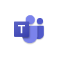 Copilot in Teams
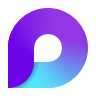 6. Create an email with a response
5. Prep for a meeting
4. Collaborate with team
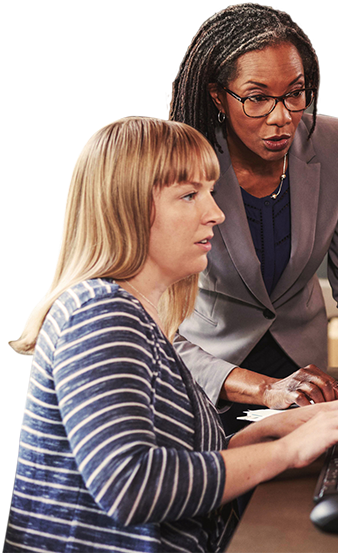 Reply to the stakeholder using Copilot in Outlook with a concise but thorough summary of the recommended agreement updates.
Gain alignment with the stakeholders on the recommended accounting guidance, prompting Copilot2 for a meeting agenda.
Solicit input with Copilot in Loop and finalize with team on the technical accounting guidance for the draft customer agreement.
“Draft with Copilot” a reply with a bulleted list of the team’s recommendations, associated rationale, and next steps. Tone is Formal and Length is Short.
Create a meeting agenda based on the latest contract review meeting and email with the objective of aligning on the accounting recommendations for the deal.
Generate a space for team members to dynamically contribute and ideate on deal structure recommendations. “Create a list of topics to discuss for a contract review.”
1Access Copilot at copilot.microsoft.com, the Microsoft Copilot mobile app, or the Copilot app in Teams, and set toggle to “Work”.